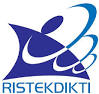 How Does   Financial Performance Enhance  
Stock Return of Indonesian Banks?

Arni Surwanti
ABS 308
Abstract
This study aims to analyze the influence of bank performance  based on RGEC  system of  Banking Industry 
RGEC  system of  Banking Industry means : Bank's performance is assessed based on Risk Profile, good corporate governance, Earning and Capital (RGEC).  
Therefore, to increase the company's stock price, the banking industry needs to pay attention on bank characteristics especially risk control and profitability factors.
The Important of Company Performance
The study conducted by Megaladevi (2015) showed that financial performance helped investors to make investment decision. 
Financial performance analysis is the process of determining the operating and financial characteristics of the firms based on their financial statements. 
The goal of such analysis is to determine the efficiency and performance of firm’s management, as reflected in the financial reports.
Regulation of Bank financial performance issued by Bank of Indonesia
In 1999 Bank Performance in Indonesia  was based on CAMEL aspects (Capital, Assets Quality, Management, Earnings, And Liquidity). 
This policy was subsequently refined through Bank Indonesia Circular Letter No.6/23/DPNP Year 2004 concerning Bank Commercial Bank Financial Performance Assesment System. The Performance rating method in the banking industry was changed to CAMELS method (Capital, Assets Quality, Management, Earnings, Liquidity, And Sensitivity To Market Risk). 
The latest policy concerning banking performance is Bank Indonesia Circular Letter  Number 13/24/DPNP Year 2011 regarding the Rating of Commercial Bank in Indonesia. This is a new regulation  that is called RGEC method. This Method assesses several aspects including Risk Profile, Good Corporate Governance, Earning and Capital .
The Bank Financial Performance Enhance Stock Return
Based on Signaling theory was first developed by Ross (1977).
Signaling theory explains that a good financial statement is a signal that the company has been operated well. The manager has to give a signal about the company's condition to the owner as a manifestation of responsibility as a management of the company. 
Signaling theory describes an information or signal given by a company to  external parties. The desire of a company that provides information to users of financial statements or external parties is important because there is asymetry information  between the company and outside parties as users of the financial statements. 
Asymmetry of information that can affect stock price of the company.
Sample
The criteria required in this research are: 
these companies are included in the conventional banking industries. The companies have been listed in  the Indonesia Stock Exchange between 2014 and 2016. 
Data :
The information on the banking financial statement was obtained from the information published in the Indonesian Stock Exchange. The Data was taken from annual report and Indonesian Capital Market Directory has been published  in Indonesia Sock Exchange.
The regression model used in this analysis is: 
Where RTN is stock return; LDR is risk profile measured by Loan to Deposit Ratio; GCG is ) is   good corporate governance GCG; ROA is earnings;  CAR is capital, and e is error.
Research Model
RTN is stock return; LDR is risk profile measured by Loan to Deposit Ratio; GCG is   good corporate governance GCG; ROA is earnings;  CAR is capital, and e is error.
Table 4.1. Descriptive Statistics
Descriptive Statistics
The Result
Measurement variables
PHS is stoct return = (Pt-Pt-1)/ Pt-1). Liquidity measured with Loan to Deposit Ratio (LDR) .  
LDR = (Amount Loans Provided) / (Funds from Third Parties) × 100%;
GCG deterimed by the composite value of good corporate governance (GCG) that  is performed by banks based on self assessment system. The composite value indicates that the smaller composite value means the better the application of GCG, it is necessary to reverse the composite value to match the hypothesis that has been formulated. According to Tjondro and Wilopo (2011), reverse composite value on GCG is done by subtracting the highest composite with composite value of the company. (Reverse GCG = 5-n).
Earning measured with ROA = EAT/TA. Capital is measured by 
Capital Adequacy Ratio (CAR) = (Bank Capital/ Weighted Assets based on the risk) × 100%
*) significant level  on 10%; ***) significant level on 5%
LDRSTOCK RETURN
The high LDR  means  the low liquidity of the banks, and there is higher risk to invest in the bank industry. Based on signaling theory, it is bad news that will give impact on investor preference to invest in the bank industry. 
Investors will be afraid to invest their money into  high-risk business, as investors assume that companies with high liquidity risk, the company will also have bankruptcy risk.
Thus, investor interest to invest their money in banking sector will be reduced, and  will  give  impact on reducing stock prices and stock returns. 
This research supports the study conducted by  Ramos & Veiga (2009) explaining that all other risk factors has significant impact on excess returns.
GCG- stock returnsupport in sign
The firm have good corporate governance, it is impossible for managers or significant shareholders to expropriate the resources of the firm. Thus these firms should have  better management to improve their performance. Investors will be easily attracted and will invest in companies with good management and good performance with effective governance practices.
Following the signaling theory, good corporate governance of a bank becomes good news for investors. Investors assume that the better the governance of a company then the company can guarantee investments made by investors. 
studies that states a similar thing. (Adams and Mehran, 2003; Iskander and Chamlou, 2000; Kostyuk & Ivanyi, 2015)
Earning-stock return
earnings or company's ability to generate profits have a positive and significant impact on stock price changes in banking companies listed on the Indonesian Stock Exchange.
Based on signaling theory, it will be good news for investors to invest funds in the banking industry. Investors will invest their money on  stocks of companies with high earnings. It will raise stock prices and increase stock returns as well.
This research is consistent with the study conducted by  Inyiama (2015) who revealed  that an increase in earnings could lead to improve the market price of shares in Nigerian banking industry.
CARSTOCK RETURN
Negative signals indicate that capital is not only an important source of funding needs in a banking industry, but also the position of capital will affect management's decision-making in the profit achievement and possibility of risks. 
If the capital is too big, it will burden the management, because if the capital can not distributed, the company will not be productive and the  profit can not be gotten.
CONCLUTION
The Indonesian people confidence in the banking industry lies in the ability of banks to control risk and profitability. Therefore, to increase the company stock price, the banking industry needs to pay attention on   the rating criteria for the bank soundness, especially on the risk control and profit-generating factors. This research supported  Signaling Theory that the bank rating based on RGEC reflects the financial performance of banks as a signal to the investors or other external parties in determining investment decisions in the banking industry, which will ultimately determine the increase or decrease in stock prices.
CONCLUTION
The Indonesian people confidence in the banking industry lies in the ability of banks to control risk and profitability. Therefore, to increase the company stock price, the banking industry needs to pay attention on   the rating criteria for the bank soundness, especially on the risk control and profit-generating factors. 
This research supported  Signaling Theory that the bank rating based on RGEC reflects the financial performance of banks as a signal to the investors or other external parties in determining investment decisions in the banking industry, which will ultimately determine the increase or decrease in stock prices.